Not of the World
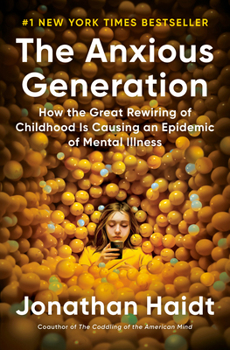 In a classic 1968 social psychology experiment, Bibb Lantane and John Darley brought…students into a lab to take part in what the students thought would be a discussion…
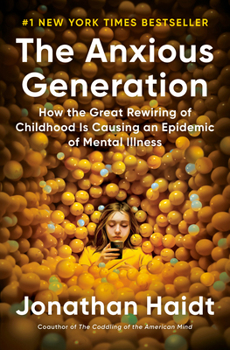 The real experiment took place in the waiting room… After a few minutes, a strange smoke became to pour into the room through a vent. 
Would students get up and go tell someone, or would they just sit there passively?...
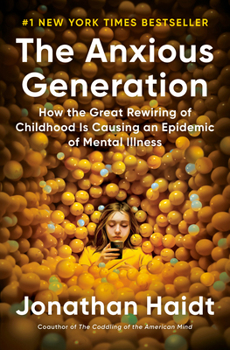 In the control condition, students were alone in the waiting room. In that condition, 75% took action, 
with half of the students leaving the room to find the experimenter within two minutes of noticing the smoke’s appearance…
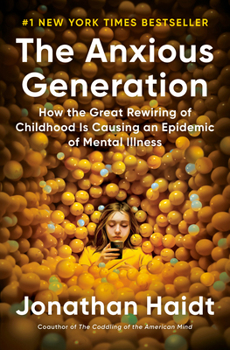 In another condition, three students were brought into the waiting room one at a time and seated at separate desks.
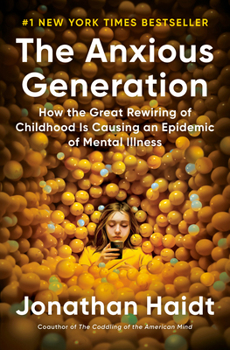 The experimenters wanted to know: 
Would having multiple people witnessing the smoke increase or decrease the likelihood that anyone would take action?
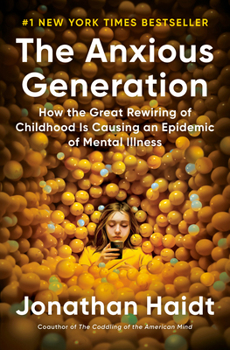 The answer: 
It decreased it. Only three of the 24 students who were in that condition got up to report the smoke, and only one did so within the first four minutes, 
even though the smoke began to obstruct everyone’s vision by then.
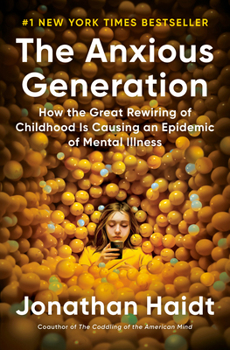 This is crucial: Nobody in that room could understand what was going on. 
Where there is ambiguity, people look to each other to see what everyone else is doing.
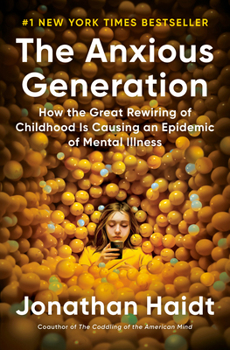 Those cues help define the situation. Is it an emergency? 
If everyone else is just sitting there, then each individual comes to the conclusion that no, it’s not an emergency.
We have an emergency:
Young adults are not thriving
My perspective:
2 teenagers
We did MS ministry
We lead in college-high and adult
We have an emergency:
Young adults are not thriving
It might not be what we would guess
John 17
14 I have given them your word and the world has hated them, for they are not of the world any more than I am of the world.
15 My prayer is not that you take them out of the world but that you protect them from the evil one.
John 17
16 They are not of the world, even as I am not of it. 17 Sanctify them by the truth; your word is truth.
18 As you sent me into the world, I have sent them into the world.”
“The World”
1 John 2
15 Do not love the world or anything in the world. If anyone loves the world, love for the Father is not in them.
“The World”
1 John 2
16 For everything in the world—the lust of the flesh, the lust of the eyes, and the pride of life—comes not from the Father but from the world.
“The World”
John 17
14 …the world has hated them, 
for they are not of the world any more than I am of the world.
Critiquing the world system is not popular
“The World”
John 17
15 My prayer is not that you take them out of the world
Complete protection is not healthy
“The World”
John 17
18 As you sent me into the world, I have sent them into the world.
Jesus wants us in the world to be different
“The World”
1 John 2
15 Do not love the world or anything in the world. If anyone loves the world, love for the Father is not in them.
This has to start in our hearts
“The World”
1 John 2
16 For everything in the world—the lust of the flesh, the lust of the eyes, and the pride of life—comes not from the Father but from the world.
“The World”
The Lust of the Flesh – what feels good
Easy to spot: drugs, excessive alcohol, illicit sex
Hard to spot: comfort
“The World”
The Lust of the Flesh – what feels good
Easy to spot: drugs, excessive alcohol, illicit sex
Hard to spot: comfort
“The World”
The Lust of the Flesh – what feels good
Possible temptation:
Protect from discomfort
The schedule comes first
Result: An adult who cannot tolerate discomfort
“The World”
The Lust of the Flesh – what feels good
What to build in now
Some discomfort is good
God is God, a schedule is not god
Matthew 8:20 – Foxes have holes and birds have nests, but the Son of Man has no place to rest his head.
“The World”
The Lust of the Eye – what looks good
Easy to spot: materialism, excessive focus on beauty
Hard to spot: presenting a certain image
“The World”
The Lust of the Eye – what looks good
Easy to spot: materialism, excessive focus on beauty
Hard to spot: presenting a certain image
“The World”
The Lust of the Eye – what looks good
Possible temptation:
Fall into the social media trap
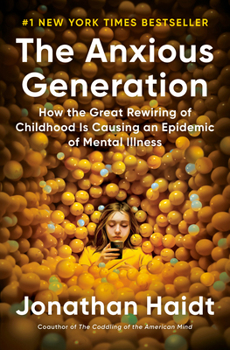 Smart phones added front-facing cameras (2010) and Facebook acquired Instagram (2012), boosting its popularity.
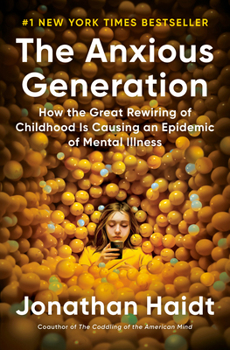 This greatly expanded the number of adolescents posting carefully curated photos and videos of their lives for their peers and strangers, 
not just to see, but to judge.
“The World”
The Lust of the Eye – what looks good
Possible temptation:
Fall into the social media trap
Anxiety about appearance: yours or your home
Result: A self-focused adult
“The World”
The Lust of the Eye – what looks good
What to build in now
Limit media exposure:
Online access
YouTube US ad revenues for children:
“The World”
The Lust of the Eye – what looks good
What to build in now
Limit media exposure
Online access
YouTube US ad revenues for children: $700m
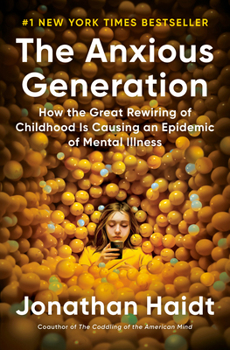 A girl’s social standing is usually more closely tied to her beauty and sex appeal than is the case for boys.
It was bad enough…in the 70s and 80s, when girls were exposed to airbrushed and later photoshopped models.
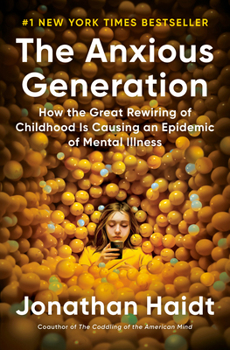 But those were adult strangers; they were not a girl’s competition.
So what happened when most girls in school for Instagram and Snapchat and started posting carefully edited highlight reels…and using filters…to improve their virtual beauty and online brand?
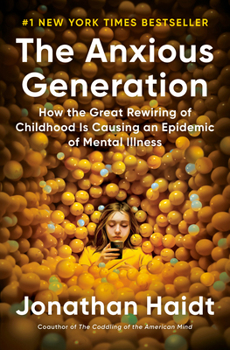 Many girls’ sociometers [how satisfied one feels with oneself] plunged, 
because most were now below what appeared to them to be the average.
“The World”
The Lust of the Eye – what looks good
What to build in now
Limit media exposure
Online access
Our own use
“The World”
The Pride of Life – success
Easy to spot: Extreme success
$600 million
$180 billion
“The World”
The Pride of Life – success
Easy to spot: Extreme success
Hard to spot: taking our identity from our kids
“The World”
The Pride of Life – success
Possible temptation:
Success in academics
Success in sports
Result: An unhappy adult
“The World”
The Pride of Life – success
What to build in now:
A value for God’s kingdom
Matthew 6:34 – But seek first His kingdom
Matthew 6:34 – But seek first His kingdom
The underlying issue
Anxiety:
For my kids
About my parenting
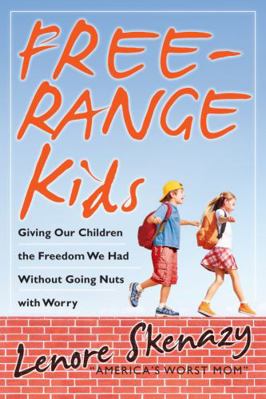 Big Picture
1. My child belongs to God
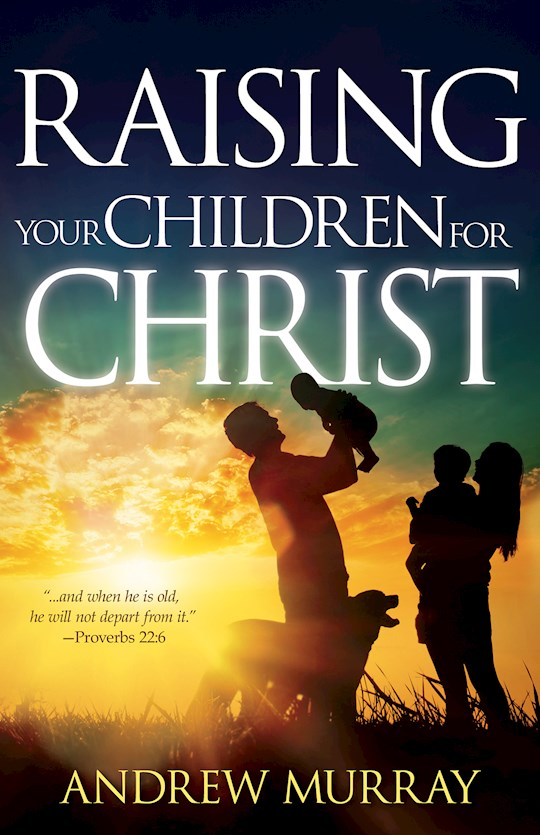 Your child belongs to God. 
God looks upon my child as His, and he has only been loaned to me to train. The child is indeed not mine but the Lord’s.
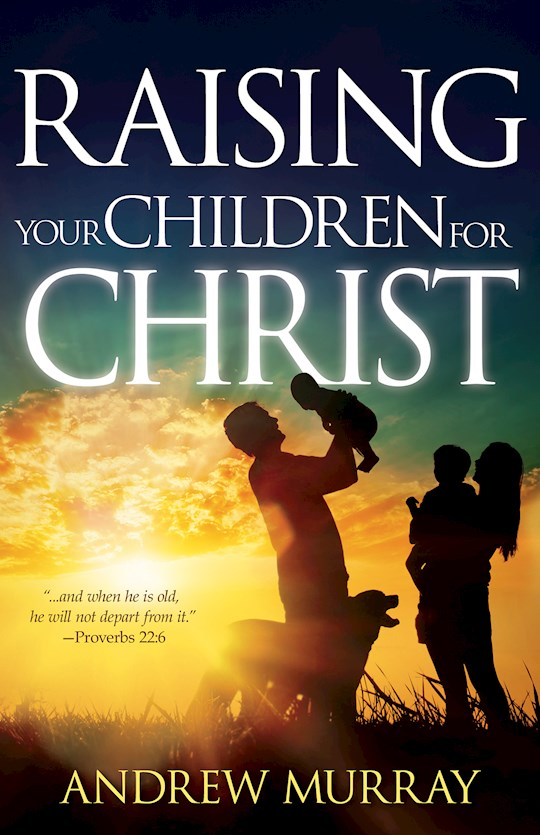 I love my Lord and have often asked what I can render to Him for His love to me. I delight to give what is my most precious possession upon earth to be His.
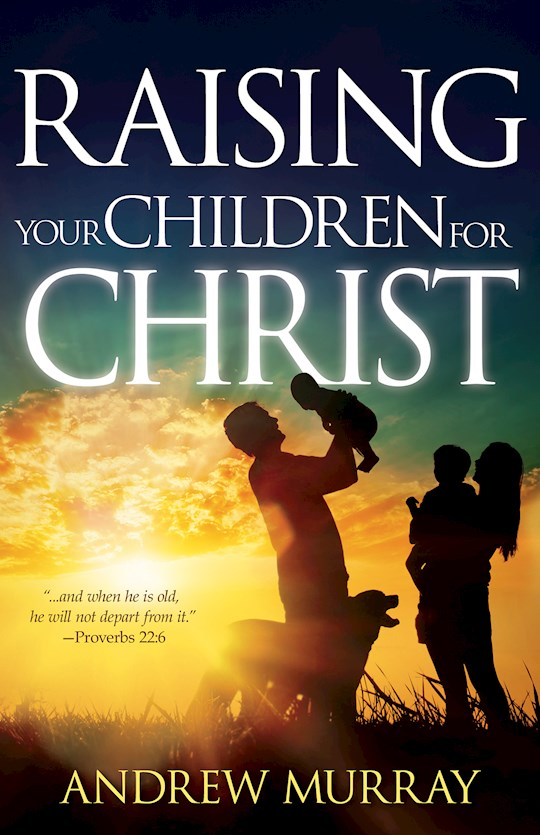 To Him who gave His Son for me, to Him alone, all I am and have belongs. My child, too, I have given to the Lord as long as he shall live.
Big Picture
My child belongs to God
God has good plans for my child
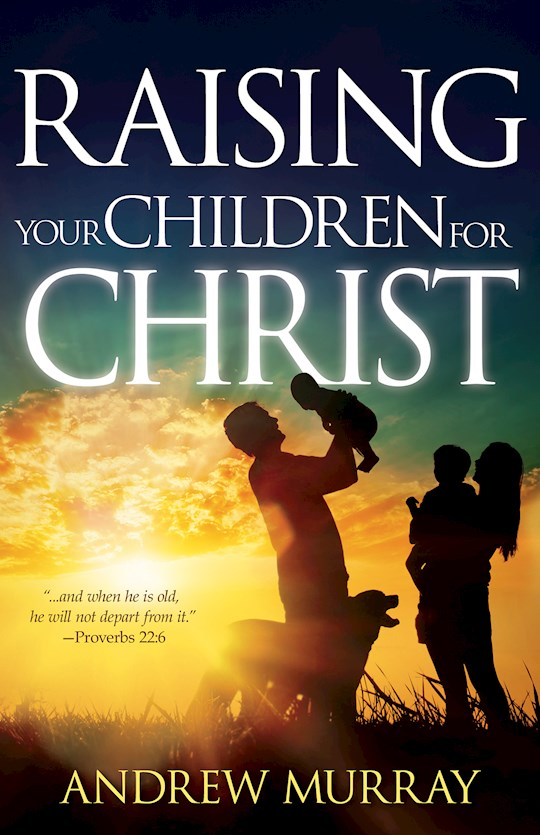 It is not only for God’s sake, but also for my child’s sake that I give him to the Lord. 
The more I love my child, the more heartily I give him away to God. 
Nowhere can he be safe or happy except with Him.
Big Picture
My child belongs to God
God has good plans for my child
We all need community
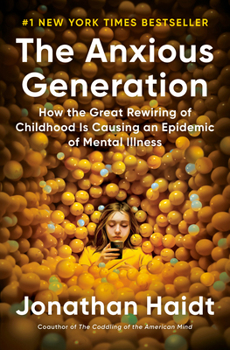 When adults step away [from each other’s children] and stop helping each other raise children, parents find themselves on their own. 
Parenting becomes harder, more fear-ridden, and more time consuming, especially for women.
Big Picture
My child belongs to God
God has good plans for my child
We all need community
I need support
My kids need friends and mentors
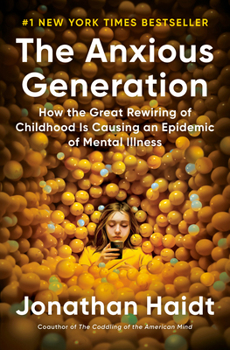 What young children need is a lot of time to interact with you, with other loving adults, with other kids, and with the real world.
Big Picture
My child belongs to God
God has good plans for my child
We all need community
We do not need to be afraid
God will give us what we need
John 16:33 – “I have told you these things, so that you may have peace.
In this world you will have trouble, but take heart!
I have overcome the world.”
Conclusion
People can tell something isn’t working
We have the chance to raise kids differently
This will be better for our kids
This will glorify God
Philippians 2:15 – so that you will prove yourselves to be…children of God…that shine like stars
Not of the World
Questions?
Comments?
Experiences?




risleyc@dwellcc.org